Circuit with Switch and Potentiometer
Activity 1: Controlling the brightness of a LED
2
Controlling the brightness of a LED
In this activity, we're going to vary the brightness of an LED using evive’s potentiometer 1.
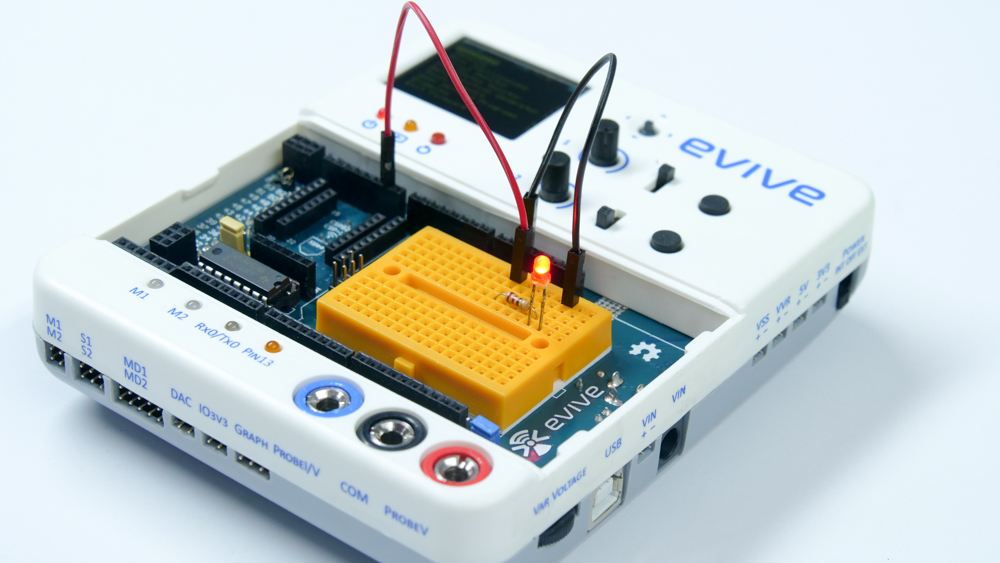 3
Circuit
Make the circuit as shown below:
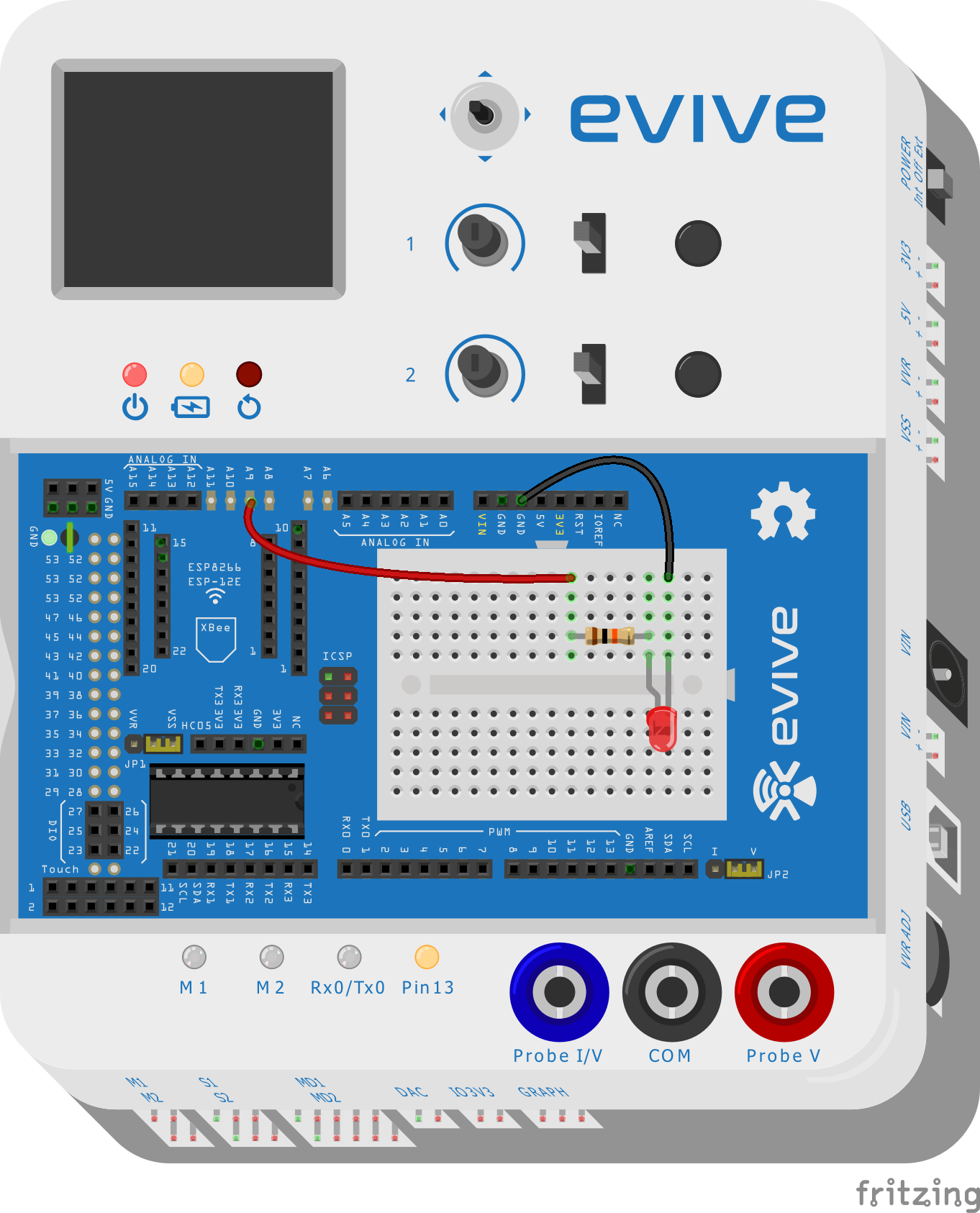 4
Controlling the brightness of a LED
Power the evive. You can change the potentiometer angle to change the input voltage to the LED and thus its brightness.
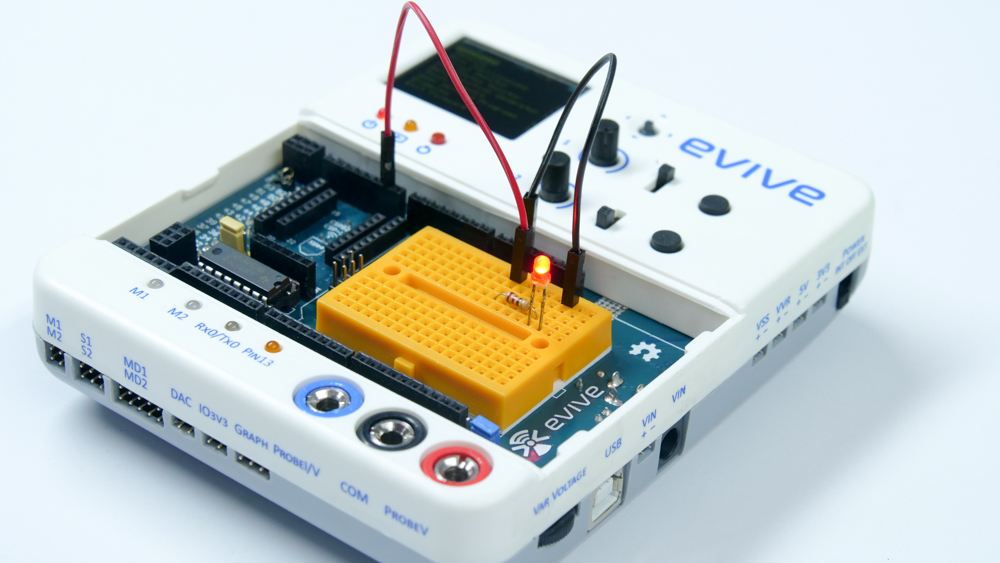 5
Activity 2: Controlling LED state using Switch
6
Controlling LED state using Switch
In this activity, we’re going to switch an LED on and off using a tactile switch.
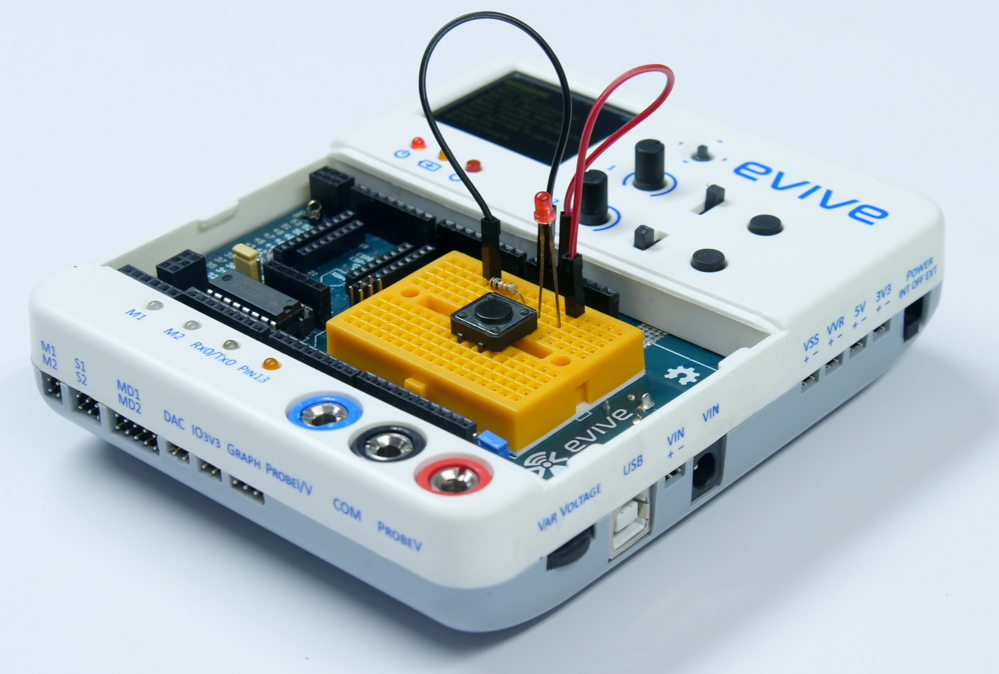 7
Circuit
Make the circuit as shown below:
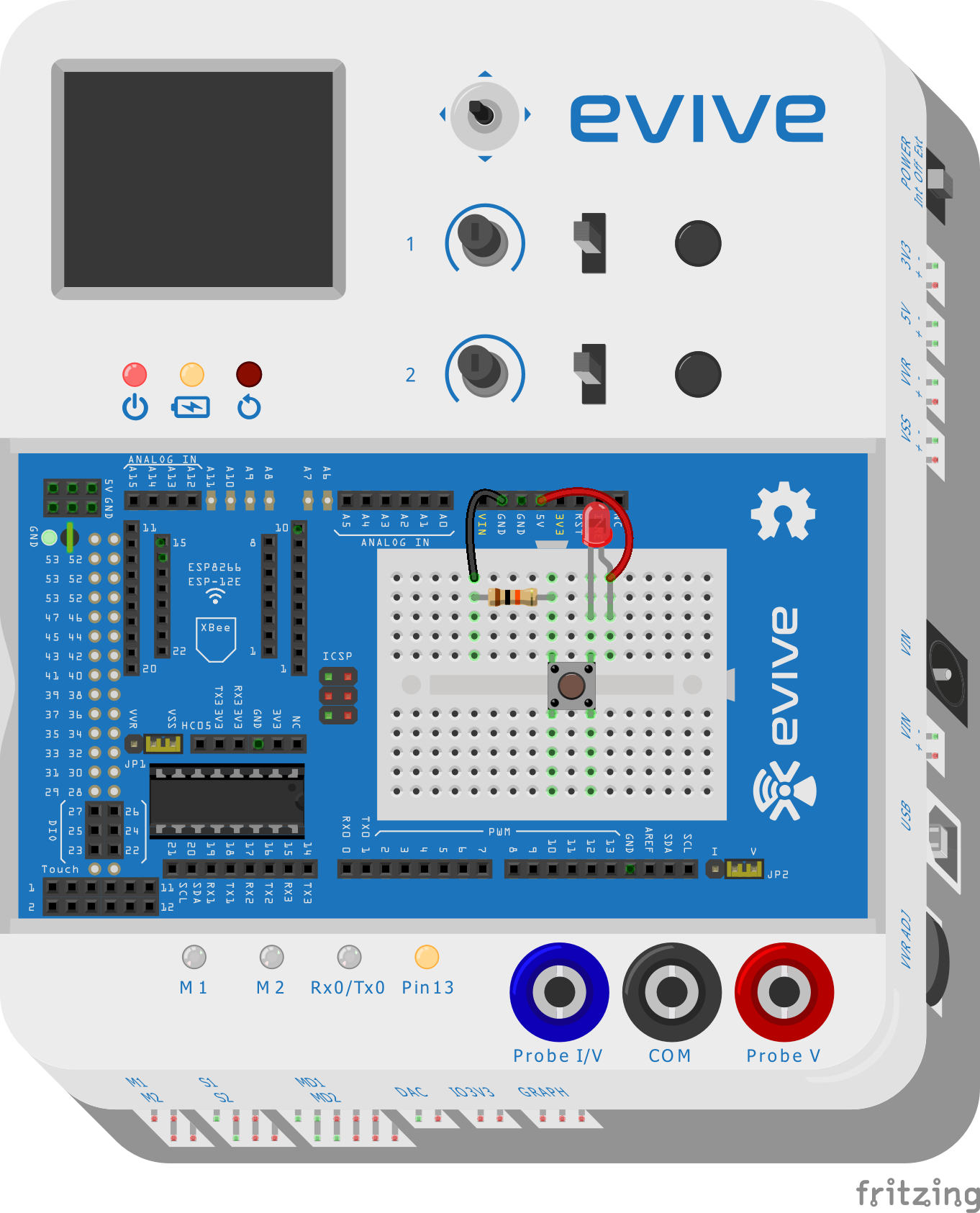 8
Controlling LED state using Switch
Power the evive. Now press the switch to turn it ON.
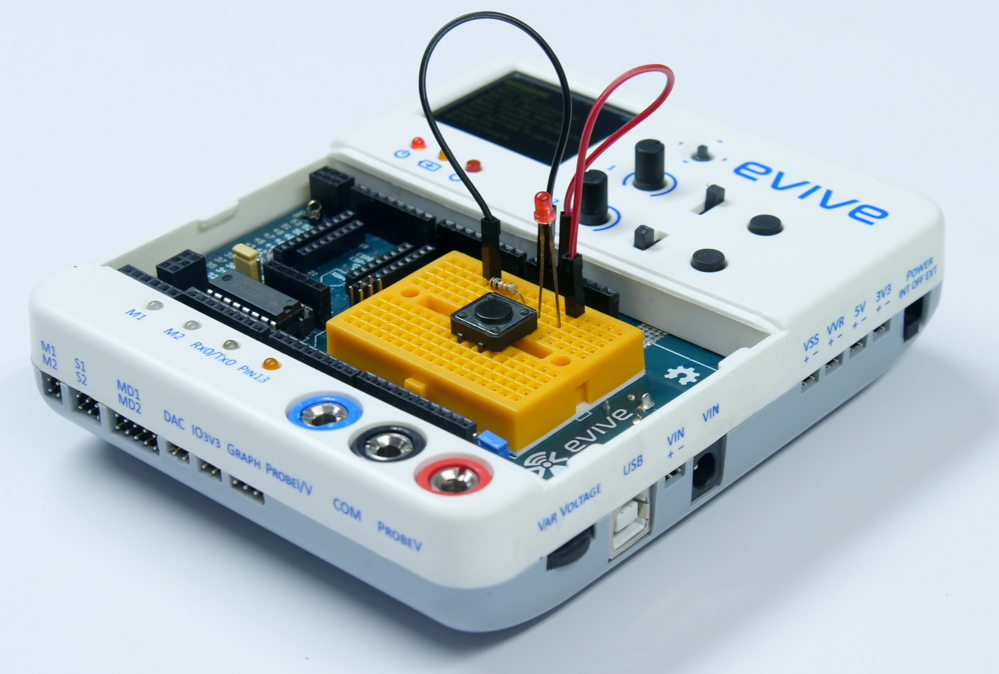 9
Assignment
10
Assignment
Make a circuit using switch and potentiometer, in which the brightness of the LED is controlled using the potentiometer and the state of the LED is controlled using the switch.
11
12